Din Work-Based Learning – Deltagerens Logbog
www.housingcare.net
By
Momentum
2022-2024
Learner logbook
The European Commission support for the production of this publication does not constitute an endorsement of the contents which reflects the views only of the authors, and the Commission cannot be held responsible for any use which may be made of the information contained therein
Dit navn: _____________________
Email: __________________________
Start Dato: ______________________
Slut Dato: _______________________
Værts Org: _______________________
Kontakt:________________________
Tutor:__________________________
Underskrevet af:_____________________
HOUSING CARE Work-Based Learning (WBL) Pathway er den næste fase i din læringsrejse efter MOOC'en, og den er skabt til at opkvalificere plejepersonale som dig inden for de nye AAL-teknologier (ambient assistant living) i ældreplejesektoren.
Den komplette værktøjskasse opfylder behovet for udvikling af digitale færdigheder og deres praktiske beherskelse, især af dem, der er dækket i MOOC'en. Denne fase kan kun finde sted i en arbejdsbaseret kontekst med en værtsorganisation eller et passende/relevant arbejdsmiljø i ældreplejen.

Værktøjssættet indeholder en række nyttige værktøjer til at designe og implementere praktiske læringsaktiviteter, der er rettet mod dig som seniormedarbejder. Det arbejdsbaserede forløb omfatter:
- Levering af pleje og behandling gennem brug af seniorplejeteknologier;
- Vejledning og støtte til undervisere.

Dette værktøj vil hjælpe dig med at øge værdien af din WBL-oplevelse. Ved hjælp af det kan du reflektere over de vigtigste læringsresultater, du får i løbet af dine daglige læringsaktiviteter.
‹#›
Formålet med denne logbog
Formålet med en logbog i forbindelse med arbejdsbaseret læring er at fungere som en struktureret og organiseret registrering af dine erfaringer, refleksioner, resultater og fremskridt gennem hele læringsprocessen. Den spiller en afgørende rolle for at forbedre din WBL-oplevelse og generelle faglige udvikling. Her kan du se hvordan:

Dokumentation og Reflektion: Logbogen er et sted, hvor du kan dokumentere dine daglige aktiviteter, opgaver, projekter og interaktioner. Ved regelmæssigt at reflektere over disse oplevelser får du en dybere forståelse og indsigt i din egen læringsrejse. Refleksion hjælper dig med at identificere, hvad du har lært, hvordan du er vokset, og udvikle en bevidsthed om områder, hvor du kan forbedre dig.

Forpligtelse: At føre en logbog tilskynder til en følelse af forpligtelse. Når du dokumenterer dine mål, målsætninger og opgaver, er det mere sandsynligt, at du forbliver fokuseret og engageret i at nå dem.

Bevis for læring: Logbogen fungerer som et håndgribeligt bevis på dine fremskridt og resultater. Når du skal demonstrere dine færdigheder og resultater over for vejledere, tutorer eller potentielle arbejdsgivere, kan du henvise til specifikke eksempler og opgaver, der er beskrevet i din logbog.

Målopfølgning: Du kan bruge logbogen til at spore dine fremskridt mod de læringsmål og kompetencer, der er fastsat for WBL-programmet. Denne opfølgning hjælper dig med at holde dig på linje med dine mål og foretage de nødvendige justeringer undervejs.

Feedback og rådgivning: Supervisorer, tutorer eller andre kan give feedback og vejledning baseret på dine logbogsnotater. De kan give indsigt i din præstation, foreslå strategier til forbedring og hjælpe dig med at tilpasse dine erfaringer til dine læringsmål.

Fremmer kritisk tænkning: At skrive om sine oplevelser opmuntrer til kritisk tænkning. Du analyserer situationer, overvejer forskellige perspektiver og evaluerer dine handlinger og beslutninger.

Professionel udvikling: En velholdt logbog kan blive en værdifuld ressource, når du forbereder dig til præstationsevalueringer, jobsamtaler eller videreuddannelse. Den viser dit engagement i læring og vækst.

Langsigtet læring: Logbogen handler ikke kun om den umiddelbare læringsoplevelse; den er et værktøj til livslang læring. Du kan vende tilbage til din logbog i fremtiden for at genbesøge det, du har lært, genopfriske din hukommelse og bygge videre på dine erfaringer.


Overordnet set forvandler logbogen din arbejdsbaserede læringserfaring til en struktureret fortælling om vækst, udvikling og præstation. Den giver plads til at indfange både de praktiske og reflekterende aspekter af din rejse og skaber en omfattende oversigt over dine faglige og personlige fremskridt.
Husk:
Logbogen skal tilpasses din unikke læringsrejse og de specifikke krav til din WBL-rejse. 
Regelmæssig opdatering og refleksion over dine erfaringer vil forbedre din forståelse, dine færdigheder og din overordnede faglige udvikling.
‹#›
Eksempel på eller vejledende læringsudbytte
Ved afslutningen af WBL Pathway vil du som deltager/plejepersonale være i stand til at:
opdage og analysere den ældres situation for at forstå de vigtigste plejebehov;
designe en individuel intervention ved at anvende viden om tilgængelige teknologier og apps;
udvælge de relevante teknologier og apps baseret på den gennemførte behovsanalyse;
anvende og bruge teknologier og apps i den pleje og støtte, der ydes til den ældre.;

Nogle af de personlige læringsresultater eller kompetencer, der er udviklet eller opnået, kan omfatte:
Forbedrede kommunikationsevner: Forbedrede skriftlige og mundtlige kommunikationsevner gennem regelmæssig interaktion med kolleger, tutorer, undervisere og brugere.
Effektiv tidsstyring: Udvikle strategier til at prioritere opgaver, overholde deadlines og balancere flere ansvarsområder. Lære at allokere tid effektivt til forskellige opgaver og aktiviteter.
Håndtering af relationer: Lær at etablere og vedligeholde positive relationer med borgere eller ældre patienter. Forstå deres behov, yde fremragende service og håndtere bekymringer.
Evner til problemløsning: Udvikle kritisk tænkning til at analysere problemer, identificere grundlæggende årsager og foreslå effektive løsninger. Samtidig lærer du at samarbejde med teammedlemmer om at brainstorme og implementere løsninger.
Lederskab og teamwork: Samarbejd effektivt i et team, bidrag med dine færdigheder og ideer, mens du respekterer andres synspunkter. Påtage sig lederroller i gruppeopgaver, vejlede og motivere teammedlemmer.
Teknisk færdighed: Opnå færdighed i at bruge specifik software, værktøjer eller udstyr, der er relevant for dit plejearbejde. Få praktisk erfaring med almindeligt anvendte teknologier, især dem, der blev nævnt i MOOC'en.
Kontinuerlig læringstankegang: Udvikl en forpligtelse til livslang læring og professionel udvikling.  Opsøg muligheder for træning, workshops og videreuddannelse.
Etisk bevidsthed: Forstå etiske overvejelser i din branche og demonstrere etisk beslutningstagning. Oprethold de højeste standarder for integritet og professionalisme.
‹#›
1. Beskriv RESULTATERNE og LÆRINGSPROCESSEN i forbindelse med de daglige aktiviteter, som du har været aktivt involveret i (fokuseret hovedemne, plejetype, behandlede træningsproblemer osv.)
Ting at reflektere over:

Resultater
Hvordan var min daglige og overordnede WBL-oplevelse? Hvad gjorde jeg godt, og hvad gjorde jeg ikke godt?
Hvad var målet med jobbet?
Efter en opgave, hvad er så det næste skridt?
Hvilket mål kan jeg give mig selv?
__________________________________________________________________________________________________________________________________________________________________________________________________________________________________________________________________________________________________________________________________________________________________________________________________________________________________________________________________________________________________________________________________________________________________________________________________________________________________________________________________________________________________________________________________________________________________________________________________________________________________________________________________________________________________________________________________________________________________________________________________________________________________________________________________________________________________________________________________________________________________________________________________________

Læringsproces
Hvordan "arbejdede" jeg? - (Forsøgte og/eller lykkedes jeg med nye opgaver og nye teknologier?)
Hvad savnede jeg under "arbejdet"?  - (støtte, peer-learning, traditionelle metoder) 
Hvor og hvornår mistede jeg kontrollen over, hvad jeg lavede? - (hvad var udfordrende eller uden for min komfortzone, og hvordan reagerede jeg?)
Hvornår mistede jeg ikke kontrollen, og hvordan gik det - (de positive ting, hvad hjalp mine opgaver og min rolle?)
__________________________________________________________________________________________________________________________________________________________________________________________________________________________________________________________________________________________________________________________________________________________________________________________________________________________________________________________________________________________________________________________________________________________________________________________________________________________________________________________________________________________________________________________________________________________________________________________________________________________________________________________________________________________________________________________________________________________________________________________________________________________________________________________________________________________________________________________________________________________________________________________________________
“
We do not learn from experience…we learn from reflecting on experience.
John Dewey
”
NOTRS:
__________________________________________________________________________________________________________________________________________________________________________________________________________________________________________________________________________________________________________________________________________________________________________________________________________________________________________________________________________________________________________________________________________________________________________________________________________________________________________________________________________________________________________________________________________________________________________________________________________________________________________________________________________________________
__________________________________________________________________________________________________________________________________________________________________________________________________________________________________________________________________________________________________________________________________________________________________________________________________________________________________________________________________________________________________________________________________________________________________________________________________________________________________________________________________________________________________________________________________________________________________________________________________________________________________________________________________________________________
________________________________________________________________________________________________________________________________________________________________________________________________________________________________________________________________________________________________________________________________________________________________________________________________________________________________________________________________________________________________________________________________________________________________________________________________________________________________________________________________________________________________________________________________________________________________________________________________________________________________________________________________________________________________________________________________________________________________________
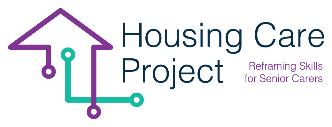 ‹#›
2. In summary, describe the host organisation (senior, relatives, staff in case of senior home, and your relationship with all actors)
The Seniors/Client:
___________________________________________________________________________________________________________________________________________________________________________________________________________________________________________________________________________________________________________________________________________________________________________________________________________________________________________________________________________________________________________________________________________________________________________________________________________________
Host Organisation Staff of the client’s relatives:
______________________________________________________________________________________________________________________________________________________________________________________________________________________________________________________________________________________________________________________________________________________________________________________________________________________________________________________________________________________________________________________________
_____________________________________________________________________________________
Host Organisation Management:
___________________________________________________________________________________________________________________________________________________________________________________________________________________________________________________________________________________________________________________________________________________________________________________________________________________________________________________________________________________________________________________________________________________________________________________________________________________
Any other actors that you interacted with:
___________________________________________________________________________________________________________________________________________________________________________________________________________________________________________________________________________________________________________________________________________________________________________________________________________________________________________________________________________________________________________________________________________________________________________________________________________________
‹#›
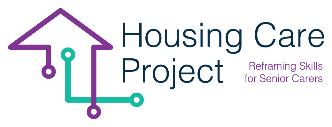 3. List the main LEARNING RESULTS you have gained (knowledge acquired, skills developed during the work-based learning experience etc.)
Self-assessment and Self-adjustment of Learning

Main LEARNING RESULTS:
____________________________________________________________________________________________________________________________________________________________________________________________________________________________________________________________________________________________________________________________________________________
_____________________________________________________________________________________
Why/how did the new learning occur happen?
_________________________________________________________________________________________________________________________________________________________________________________________________________________________________________________________________________________________________________________________________________________________________________________________________________________________________________
What have I been good at and why?
_________________________________________________________________________________________________________________________________________________________________________________________________________________________________________________________________________________________________________________________________________________________________________________________________________________________________________
Which parts of the procedure should I improve?
_________________________________________________________________________________________________________________________________________________________________________________________________________________________________________________________________________________________________________________________________________________________________________________________________________________________________________What additional knowledge do I need?
____________________________________________________________________________________________________________________________________________________________________________________________________________________________________________________________________________________________________________________________________________________
‹#›
4. List the main unexpected learning results you have gained (knowledge acquired, skills developed during the work-based learning experience etc)
Self-assessment and Self-adjustment of Learning

Unexpected LEARNING RESULTS:
____________________________________________________________________________________________________________________________________________________________________________________________________________________________________________________________________________________________________________________________________________________
_____________________________________________________________________________________
Why/how did this unexpected learning result occur or happen?
_________________________________________________________________________________________________________________________________________________________________________________________________________________________________________________________________________________________________________________________________________________________________________________________________________________________________________
What have I been good at and why?
_________________________________________________________________________________________________________________________________________________________________________________________________________________________________________________________________________________________________________________________________________________________________________________________________________________________________________
Which parts of the procedure should I improve?
_________________________________________________________________________________________________________________________________________________________________________________________________________________________________________________________________________________________________________________________________________________________________________________________________________________________________________What additional knowledge do I need?
____________________________________________________________________________________________________________________________________________________________________________________________________________________________________________________________________________________________________________________________________________________
‹#›
“
We do not learn from experience…we learn from reflecting on experience.
John Dewey
”
Additional NOTES:
__________________________________________________________________________________________________________________________________________________________________________________________________________________________________________________________________________________________________________________________________________________________________________________________________________________________________________________________________________________________________________________________________________________________________________________________________________________________________________________________________________________________________________________________________________________________________________________________________________________________________________________________________________________________
__________________________________________________________________________________________________________________________________________________________________________________________________________________________________________________________________________________________________________________________________________________________________________________________________________________________________________________________________________________________________________________________________________________________________________________________________________________________________________________________________________________________________________________________________________________________________________________________________________________________________________________________________________________________
________________________________________________________________________________________________________________________________________________________________________________________________________________________________________________________________________________________________________________________________________________________________________________________________________________________________________________________________________________________________________________________________________________________________________________________________________________________________________________________________________________________________________________________________________________________________________________________________________________________________________________________________________________________________________________________________________________________________________
‹#›
Learning Resources:
List relevant resources such as books, articles, training materials, and websites that have contributed to your learning.
____________________________________________________________________________________________________________________________________________________________________________________________________________________________________________________________________________________________________________________________________________________
_____________________________________________________________________________________
____________________________________________________________________________________________________________________________________________________________________________________________________________________________________________________________________________________________________________________________________________________
_____________________________________________________________________________________
____________________________________________________________________________________________________________________________________________________________________________________________________________________________________________________________________________________________________________________________________________________
_____________________________________________________________________________________
____________________________________________________________________________________________________________________________________________________________________________________________________________________________________________________________________________________________________________________________________________________
_____________________________________________________________________________________
____________________________________________________________________________________________________________________________________________________________________________________________________________________________________________________________________________________________________________________________________________________
_____________________________________________________________________________________
____________________________________________________________________________________________________________________________________________________________________________________________________________________________________________________________________________________________________________________________________________________
_____________________________________________________________________________________
‹#›
Appendix:
Attach any relevant:

Documents, 
Reports, 
Presentations, 
Assessments
Feedback (tutor or host)
projects


you've worked on or received during the WBL programme
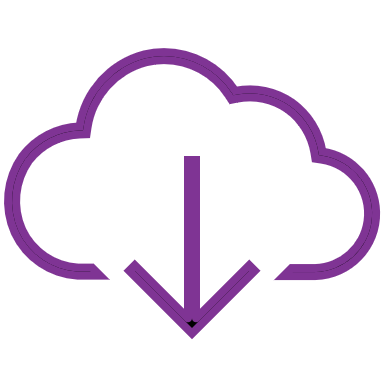 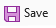 ‹#›
Supervisor Feedback:
Include feedback & comments from your supervisor regarding your performance, strengths, areas for improvement, and progress toward objectives.
FEEDBACK:
__________________________________________________________________________________________________________________________________________________________________________________________________________________________________________________________________________________________________________________________________________________________________________________________________________________________________________________________________________________________________________________________________________________________________________________________________________________________________________________________________________________________________________________________________________________________________________________________________________________________________________________________________________________________
__________________________________________________________________________________________________________________________________________________________________________________________________________________________________________________________________________________________________________________________________________________________________________________________________________________________________________________________________________________________________________________________________________________________________________________________________________________________________________________________________________________________________________________________________________________________________________________________________________________________________________________________________________________________
________________________________________________________________________________________________________________________________________________________________________________________________________________________________________________________________________________________________________________________________________________________________________________________________________________________________________________________________________________________________________________________________________________________________________________________________________________________________________________________________________________________________________________________________________________________________________________________________________________________________________________________________________________________________________________________________________________________________________
‹#›
Final Reflection and Evaluation:
Summarise your overall experience and growth throughout the programme.
Evaluate the extent to which you've achieved your learning objectives.
Outline your future goals, both short-term and long-term, and how the work-based learning experience is helping you progress toward them.
__________________________________________________________________________________________________________________________________________________________________________________________________________________________________________________________________________________________________________________________________________________________________________________________________________________________________________________________________________________________________________________________________________________________________________________________________________________________________________________________________________________________________________________________________________________________________________________________________________________________________________________________________________________________
__________________________________________________________________________________________________________________________________________________________________________________________________________________________________________________________________________________________________________________________________________________________________________________________________________________________________________________________________________________________________________________________________________________________________________________________________________________________________________________________________________________________________________________________________________________________________________________________________________________________________________________________________________________________
________________________________________________________________________________________________________________________________________________________________________________________________________________________________________________________________________________________________________________________________________________________________________________________________________________________________________________________________________________________________________________________________________________________________________________________________________________________________________________________________________________________________________________________________________________________________________________________________________________________________________________________________________________________________________________________________________________________________________
‹#›
let the beauty of what                                                                            you love be what you do.
“
”
RUMI
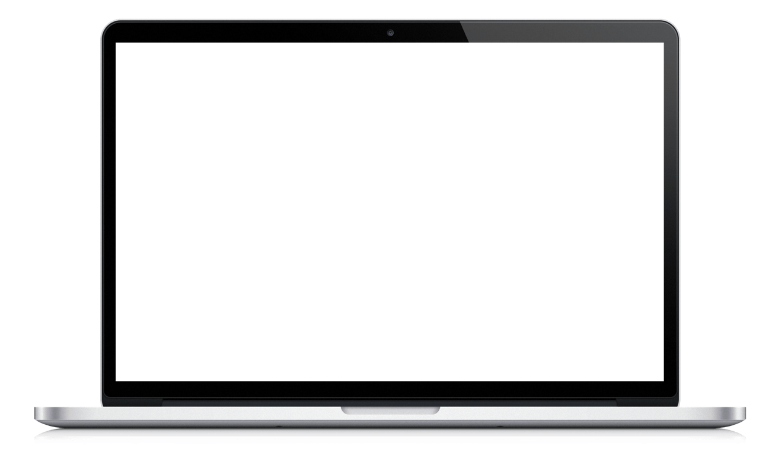 Website Here
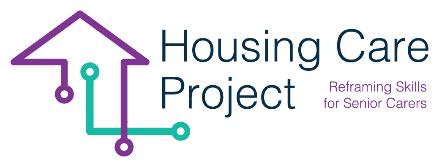 follow your journey
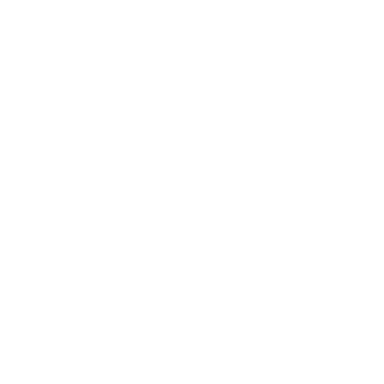 ﻿www.housingcare.net